Modeling a Lone Star Tick                 (Amblyomma americanum) population for effective disease management

Crystal Bennett
NC A&T State University
http://www.ag.auburn.edu/aaes/communications/highlights/fall00/images/tickone.gif
Laura Bahorich, Zoey Benally, Crystal Bennett & James Nance
Mentors: Graham Hickling, PhD, Suzanne Lenhart, PhD,
[Speaker Notes: Would like to acknowledge the other collaborators on this project…  
As you may recall from our midterm presentation….
The ticks we studied for this project are Amblyomma americanum, Lone Star Ticks.
This tick is a vector for HME / Human Monocytic Ehrlichiosis, an infectious disease transmitted by ticks in Tennessee.
This disease is caused by the rickettsia, Ehrlichia chaffeensis
The primary host for these ticks is the White Tail Deer.
We are concentrating on FFG community
In 1993 there was an Ehrlichiosis outbreak in FFG
Female tick that has just deposited 5000 eggs.  The female tick will die after laying eggs.]
Outline
Goals
Background
Methods
Model
Conclusion
[Speaker Notes: We going to talk about…

Goals, Tick, disease,]
What’s the Problem?
Lone Star Ticks are the most common tick species in TN
Aggressive – actively seek out & bite hosts
All life stages can transmit diseases to humans
http://farm1.static.flickr.com/78/197572898_ddccb25d15.jpg?v=0
[Speaker Notes: LST tick is…

…our group had first hand experience with aggressive ticks when we were bombarded by ticks at FFG.]
Goals
To model the lifecycle of the Lone Star Tick within the Fairfield Glade (FFG) retirement community
To determine a cost-effective layout of 4-poster feeders to reduce disease caused by Lone Star Ticks
http://www.sciencedaily.com/releases/2009/03/090328152625.htm
[Speaker Notes: Our goals are to…

Temporal – Discrete time model of ticks in FFG

Spatial-Temporal – Model for cost-effective 4-poster arrangement

AIM: Choose feeder layout to minimize the expected total cost of disease cases plus the feeder program
Ehrlichia Treatment = $10,000/case
Feeder Maintenance = $2,000/year

Example:  if 12 feeders reduced ticks by 40% then:
(Base number of cases is 10 per year)

 TOTAL COST  =   (6 cases x $10,000)  +    (12 feeders x $2000)
                         =     $60,000 disease     + $24,000 feeders
                         =     $84,000]
Background
Lone Star Ticks vector disease
10 pathogens isolated, Ehrlichia chaffeensis is the most important
White-Tailed Deer are the ticks’ natural host
Egg Larva  Nymph  Adult Egg
3 blood meals during life cycle, usually on deer
Spend 95% of time off host
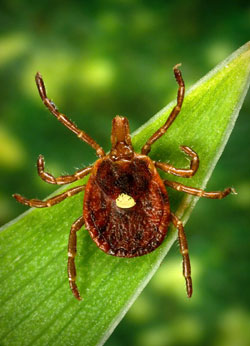 http://www.umass.edu/umhome/images/upload/83388/tularemia_lone_star_tick-sm.jpg
[Speaker Notes: Some key features are…
Ticks are abundant
Deer is the natural, preferred host of all three tick stages
The deer remain bacteremic, i.e., bacteria is circulating in their blood
21 days???
Ticks can also carry RMSF, but there are other more important vectors for RMSF
Ehrlichiosis is an emerging disease
Red arrows represent the 3 blood meals…
Require blood meal to go from larva to nymph to adult and to lay eggs
Only feed on host for about a week.]
Background
http://entomology.unl.edu/images/ticks/lonestar_stages.jpg
Deer Infested by Ticks
http://deeralliance.com/FCKeditor/UserFiles/Image/Tick%20Deer%20ears%20.jpg
[Speaker Notes: Illustrates the magnitude of ticks that can be found on WTD
Ticks prefer attaching on the deer ears and neck.
Catoosa WMA, Cumberland and Morgan counties, 80,000 acres
Increasing deer population & decreasing hunting.]
4-Poster System
Management strategy targets ticks on deer
Bait feeder plus acaricide
Systemic vs. topical
7 - 9 feeders in use at FFG
Cost is ~$16,000 annually
Feeders have achieved close to 100% reduction in tick numbers at other locations
Tick numbers remain high around FFG feeders
http://www.sciencedaily.com/releases/2009/03/090328152625.htm
[Speaker Notes: Average of 300 ticks per deer
Preferred blood meal of all 3 tick stages
Successful Lone Star Tick management includes aspects of tick control on deer
Hunting NOT an option at Fairfield Glade
Developed by the USDA.
Whole kernel corn attracts the deer to the feeder.
Paint rollers impregnated with acaricide (permethrin & amitraz).
Deer head, ears & neck contact acaricide.
Although systemic treatment (such as Ivermectin) has shown to also be effective, FDA regulations require a 49 day withdrawal period before slaughter (hunting season).  
FFG community policy doesn’t allow feeders to be placed 100 yards from unsupervised children.
4-Posters have shown significant reduction in tick numbers, but tick numbers remain high around FFG feeders.
Suspect that the feeder have decreased effectiveness due to insufficient maintenance, malfunction, etc. 
Also the tests were conducted on deer in fenced pens.
$14,000 for 7 feeders at FFG]
Ehrlichiosis
Ehrlichia chaffeensis – Human monocytic ehrlichiosis  (HME)
Bacteria enter blood when tick feeds
Symptoms – fever, malaise, leukopenia, thrombocytopenia
Median age 55
Disease we’re focusing on…
Actually w/in WBCs.  Bacteria enters host blood when the tick is feeding.  
Explain WBCs
Older & immuno-compromised have fewer WBC, therefore see a more severe disease in the end.
Very generic symptoms.
Antibiotics are used to manage the disease.
More prevalent in older populations.  More important in Fairfield Glade because a majority of the residents are w/in age group.
http://www.nature.com/modpathol/journal/v17/n5/thumbs/3800075f1th.jpg
Average annual incidence of Ehrlichiosis (caused by Ehrlichia chaffeensis) by state, 2001--2002
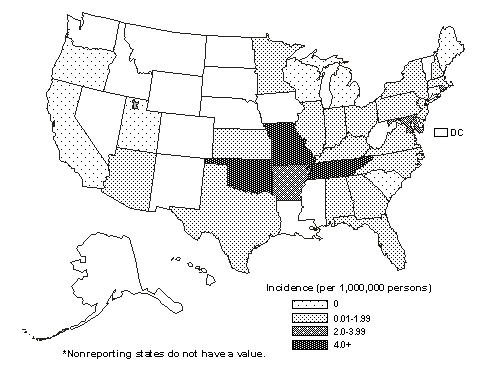 http://www.cdc.gov/ticks/diseases/ehrlichiosis/statistics.html
[Speaker Notes: TN is one of 3 highest states in US.  Hot spot.]
Number of Ehrlichiosis cases in US(caused by Ehrlichia chaffeensis), 1999-2006
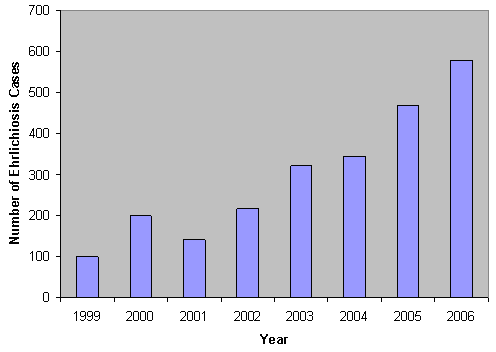 http://www.cdc.gov/ticks/diseases/ehrlichiosis/statistics.html
[Speaker Notes: Emerging disease
First case was not described until 1987
The number of Ehrliciosis cases have been increasing ever since
Could be underreported.  Difficult to diagnose.
The worst outbreak in US was in 1993 in FFG]
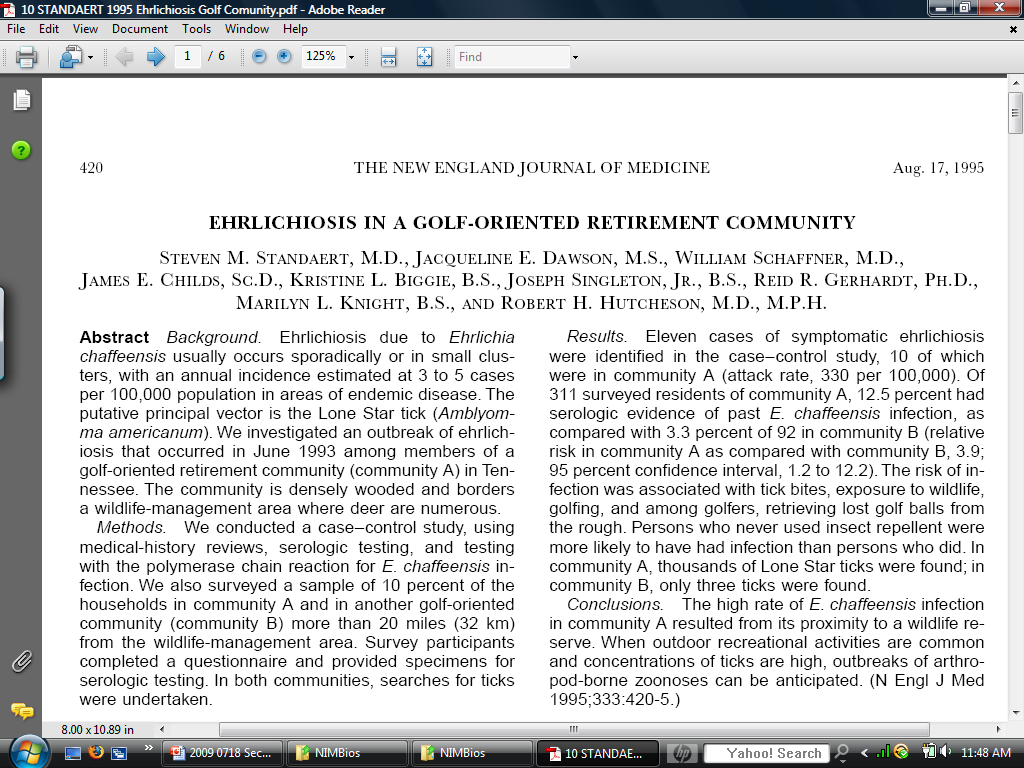 [Speaker Notes: Standaert SM, Dawson JE, Schaffner W, Childs JE, Biggie KL, Singleton J, Gerhardt RR, Knight ML, Hutcheson RH (1995). Ehrlichiosis in a Golf Oriented Retirement Community. New England Journal of Medicine; 333: 420-5.]
Fairfield Glade Outbreak
Catoosa WMA
Fairfield Glade
Crossville
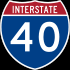 [Speaker Notes: FFG is a community of approximately 6000 people, located north of Crossville and I-40.
The community is bounded by the 80,000 acre Catoosa Wildlife Management area on the north.
Carved out of woods.
Put elderly golfers in tick habitat.
Predominantly elderly residents.  
Attack rates were 100 times higher than the national average.
Study published in New England Journal of Medicine.
Hit ball off fairway & go into woods to retrieve ball]
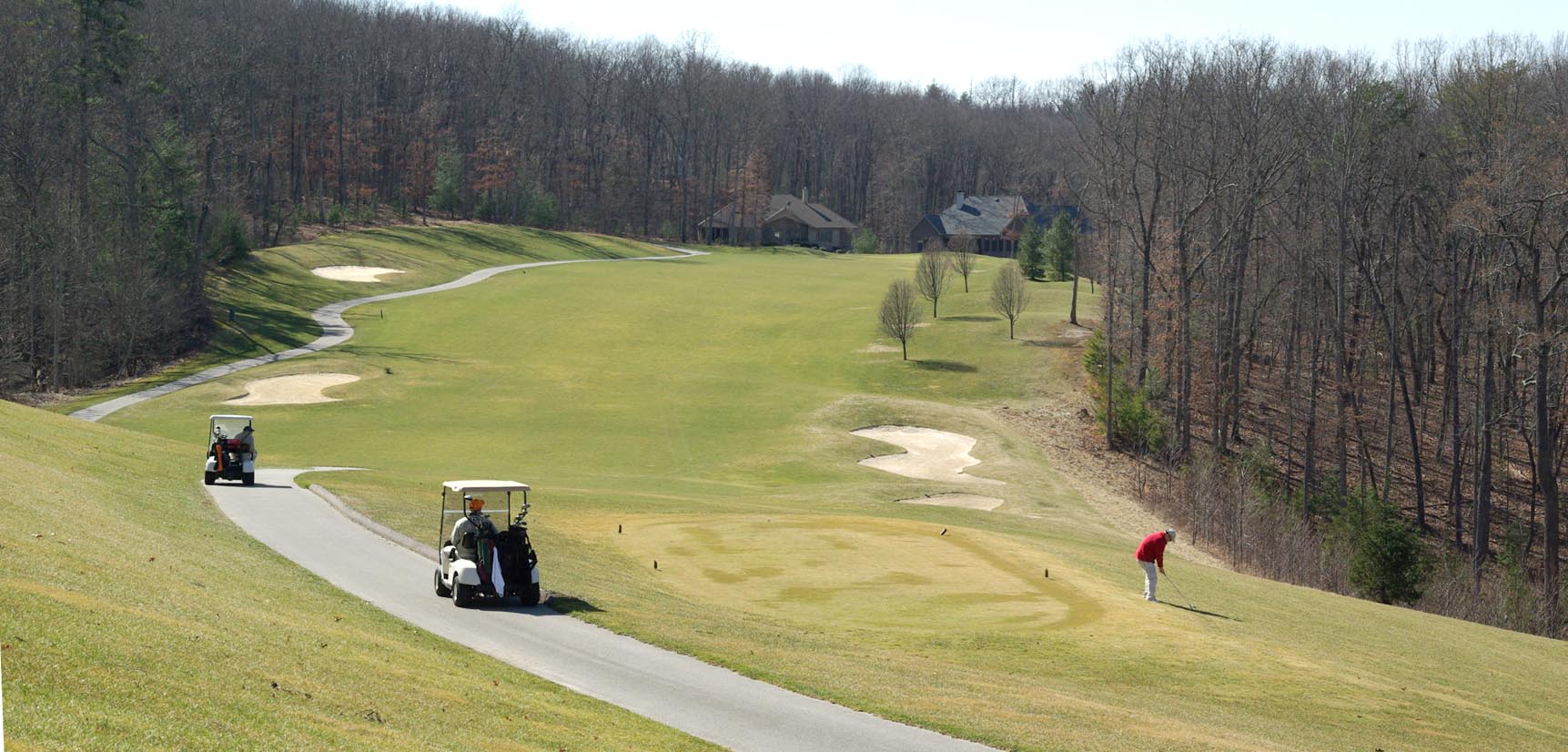 [Speaker Notes: 15,000 acre golf-oriented retirement community
Fenceless northern border with 80,000 acre wildlife management area
3000 permanent residents
National average, 3 to 5 cases per 100,000 
FFG, 330 cases per 100,000
3.7 increased risk if retrieve ball from rough]
Spring
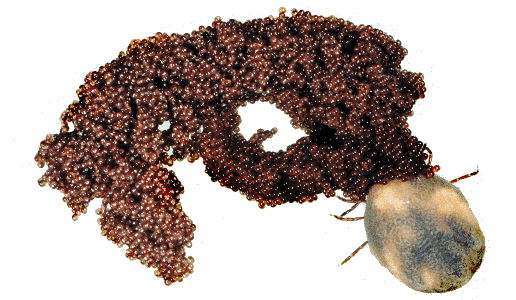 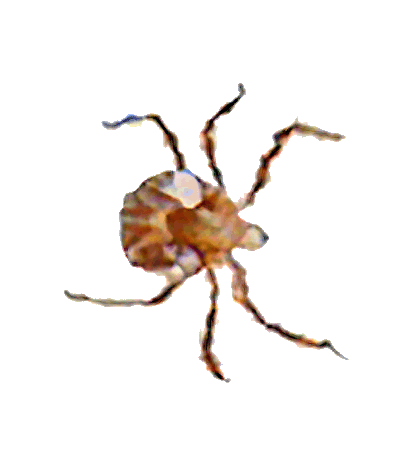 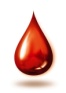 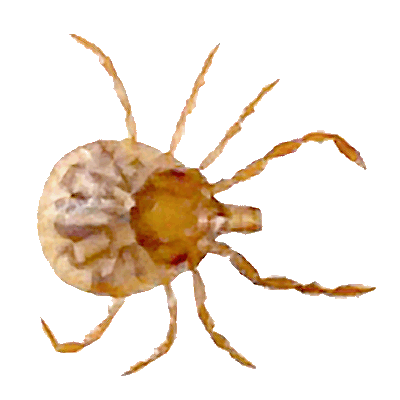 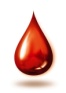 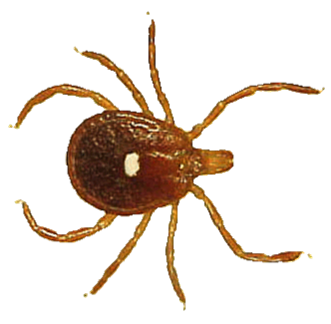 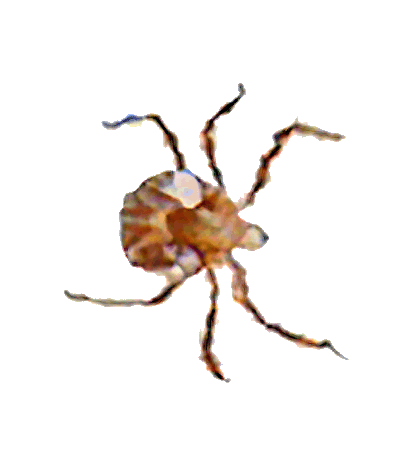 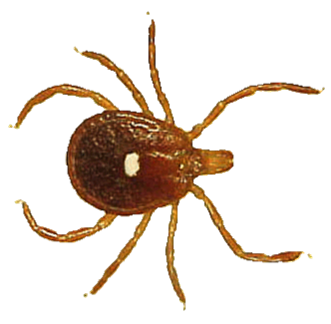 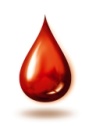 Winter
Summer
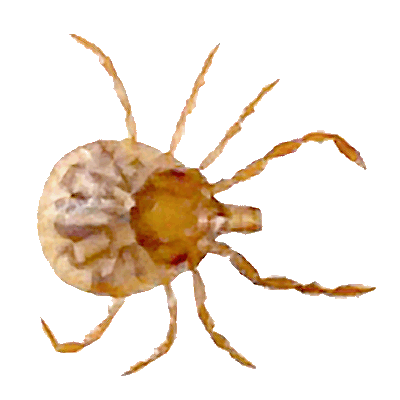 16
Fall
Monthly Lone Star Tick Rates
[Speaker Notes: FFG Data – collected by Graham Hickling & students.
Represents questing stages collected in the field.  Unfed Questing stages will be collected.  
Shows a seasonal shift
Eggs are laid in the spring by fed adults.  
The eggs hatch into unfed larva.
The larva finds the first host, takes a blood meal & is then a fed larva.
The larva molts by late summer into an unfed nymph.  
The unfed nymph overwinters in the leaf litter and re-emerges in spring.  
The nymph finds the second host, takes a blood meal & is then a fed nymph.
The nymph molts into an unfed adult.
The unfed adult overwinters in the leaf litter and re-emerges in spring.
The adult tick finds the third host, takes a blood meal, mates, lays eggs and dies.]
Methods
Discrete Time Model of A. americanum in FFG
Based on 7 life stages
Using MATLAB to run a simulation model for 4 years
Monthly time step begins in April
Overwintering of unfed nymphs & unfed adults
Eggs laid by overwintering fed adult population
Compare to field data collected at FFG
[Speaker Notes: Say that adults die after the eggs are laid.
No disease in model
Disease risk is assumed to be correlated with tick numbers
Monthly time step starts in April]
Model Coefficients and Rates
Obtained from Haile and Mount (1987) “Computer Simulation of Population Dynamics of the Lone Star Tick, Amblyomma americanum” – some were adjusted to fit the Fairfield Glade data.
Mortality and host-finding rates based on temperature and humidity
Sex ratio of 1:1
Females lay 5,000 eggs
[Speaker Notes: Came from article by Haile & Mount called…

Average temperature & humidity for FFG…

Assumed…]
Temporal Component of Model
Assumptions:
Eggs, unfed adults,  and unfed nymphs start each year
52% of laid eggs hatch in 2 months
Disease risk is assumed to be correlated with tick numbers
Constant deer population
Features:
Host Finding and Mortality Rates
Seven stages: eggs, unfed larvae, fed larvae, unfed nymphs, fed nymphs, unfed adults, fed adults
Initial Conditions:
25,000 eggs, 150 unfed nymphs, 60 unfed adults
Less if the area is residential
[Speaker Notes: Fore

Initial Conditions:
Less if the area is residential


Tics – density units, Ticks per square kilometer]
Sample Equations
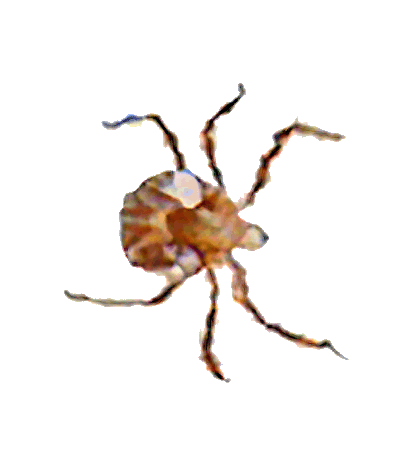 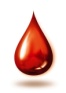 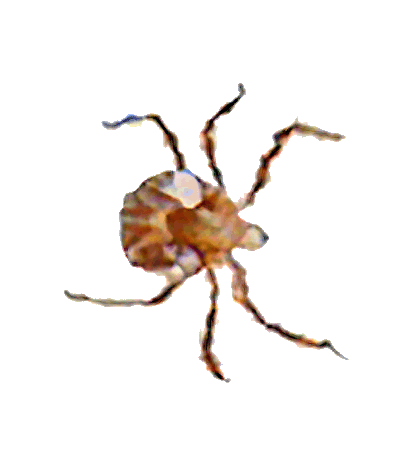 Fed Nymphs
fn(k+1) = ohsrn * hfrn (p) * un(k)



Unfed Adults 
ua(k+1) = ua(k) * (1-.14) - hfra(p) * ua(k) + .85 * fn(k)
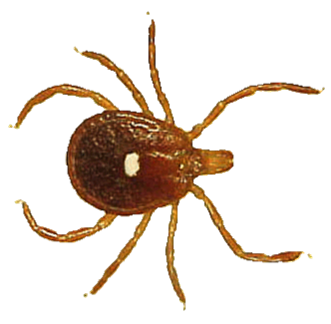 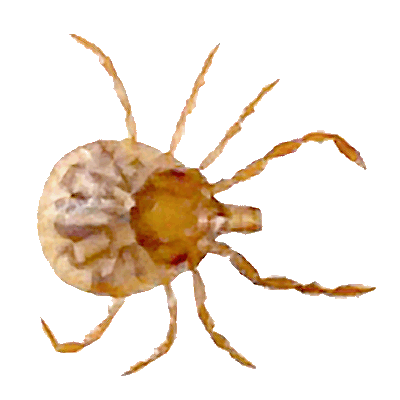 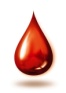 [Speaker Notes: .85 = molting survival
(1-.14) = mortality]
Sample Output
Eggs & Larvae
Nymphs
Adults
Time in months
[Speaker Notes: Blue eggs spike at the beginning of each year.  

Then, larva, nymphs & adults come out

If eggs do not hatch they die.]
Preliminary Spatial Model
Divide FFG into a 10 x 8 grid
Categorize grid squares as ‘Developed’ or ‘Undeveloped’
A tick model runs in each grid square
A specified number of feeders, with a specified layout, are added to the grid
[Speaker Notes: Calculate the number of ticks
Economic component – another slide]
Feeder position affects on-host tick survival
In each grid square position (i,j):
Area Type affects initial conditions, Developed and Undeveloped.
Feeder proximity affects on-host survival rate (nearby, in square, or none).
RESULT:
[Speaker Notes: Insert dot for feeder image]
Current Feeder Locations
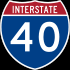 [Speaker Notes: Current locations…]
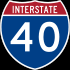 [Speaker Notes: How the feeders affect tick abundance
The inner buffer zone  is 1 km in  diameter and has a 95% tick mortality.  The outer buffer zone is 2 km in diameter and has a 50% tick mortality.]
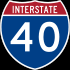 [Speaker Notes: 0.01 decimal degree grid (36-arc-second) 
Approximately 1.1 km square grid
0 = no feeder in area (no reduction)
1 = Feeder in adjacent square (50% reduction)
2 =  feeder in area)
(95% reduction)]
Feeder position affects on-host tick survival
CODE:
[Speaker Notes: Insert dot for feeder image]
Economic Component
AIM: Choose feeder layout to minimize the expected total cost of disease cases plus the feeder program
Ehrlichia Treatment = $10,000/case
Feeder Maintenance = $2,000/year

Example:  if 12 feeders reduced ticks by 40% then:
(Base number of cases is 10 per year)

 TOTAL COST  =   (6 cases x $10,000)  +    (12 feeders x $2000)
                         =     $60,000 disease     + $24,000 feeders
                         =     $84,000
[Speaker Notes: AIM: Choose feeder layout to minimize the expected total cost of disease cases plus the feeder program
Ehrlichia Treatment = $10,000/case
Feeder Maintenance = $2,000/year

Example:  if 12 feeders reduced ticks by 40% then:
(Base number of cases is 10 per year)

 TOTAL COST  =   (6 cases x $10,000)  +    (12 feeders x $2000)
                         =     $60,000 disease     + $24,000 feeders
                         =     $84,000]
Economic Component
Compare the reduction in tick population achieved in year 4 with current Feeder arrangement to the reduction achieved with a more strategic layout
Year 4 without feeders
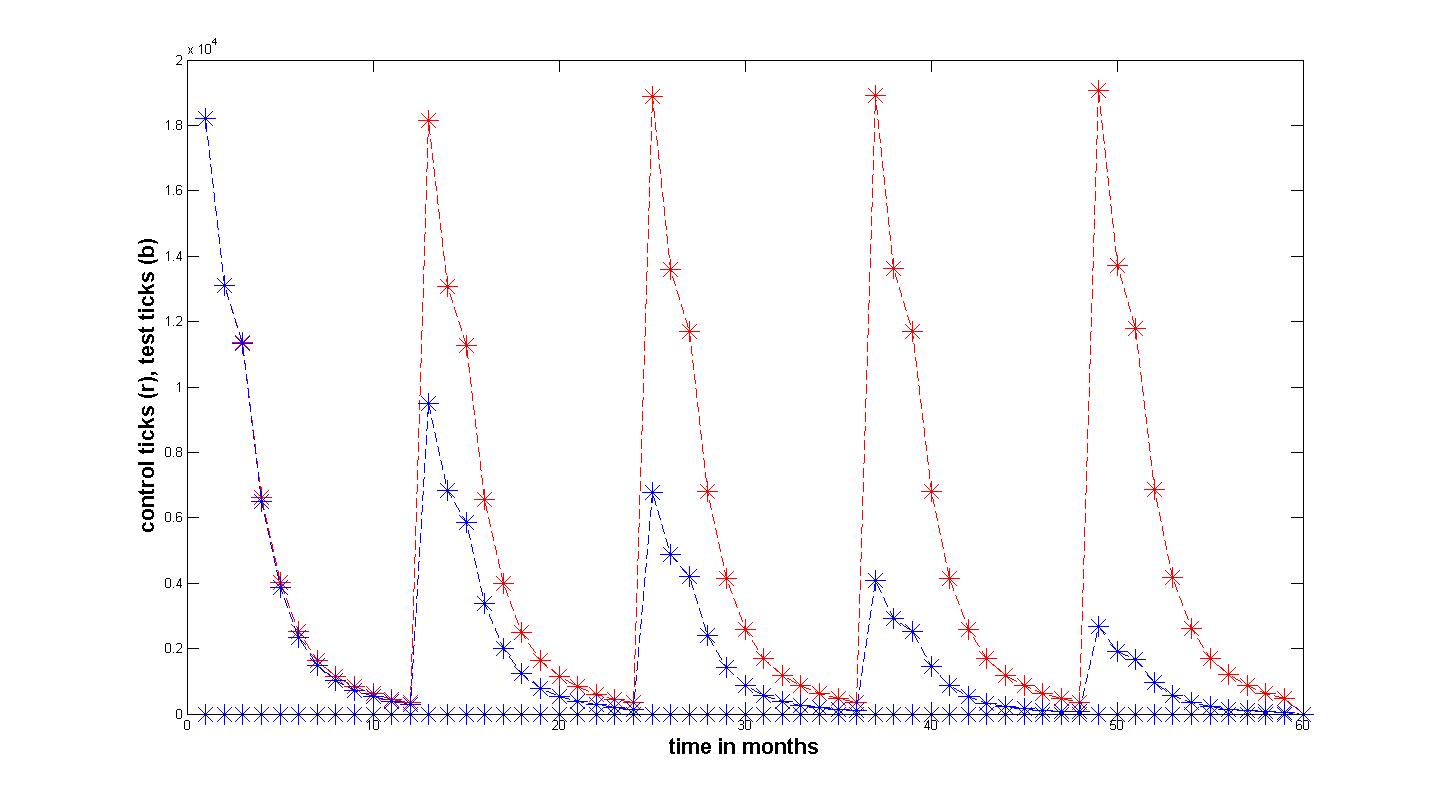 Year 4 with feeders
Four Scenarios - Modeled Effect of Feeder Number on %Tick Population
[Speaker Notes: 8 Feeders
39% reduction
13 Feeders
53% reduction
24 Feeders
62%
Placing a 7 Feeders in Developed/Inhabited area saw a 82% reduction of the tick population in FFG.

Of these 4 scenarios, we considered…]
Scenario Analysis
[Speaker Notes: 8 Feeders
8 * $2,000.00 = $16,000.00
6 cases * $10,000.00 = $60,000.00
Total Cost = $86,000.00
13 Feeders => Best Choice!
13 * $2,000.00 = $26,000 .00
5 cases* $10,000.00 = $50,000.00
Total Cost = $76,000.00
24 Feeders
24 * $2,000.00 = $48,000.00
4 cases * $ 10,000.00 = $40,000.00
Total Cost = $88,000.00]
Conclusions (continued)
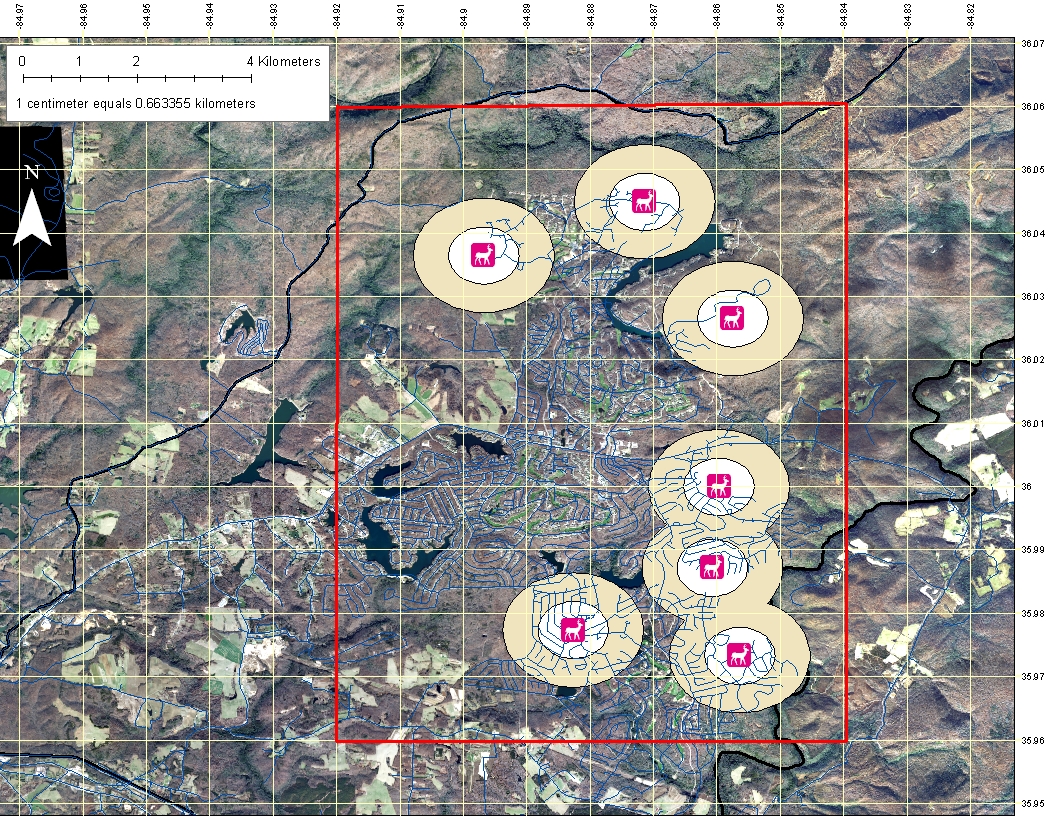 Conclusions
Practical objective of making tick management suggestions to FFG
First goal was to understand the biology to build a discrete time model
Second goal was to construct a spatial & temporal model to assist with assessing       cost-effective efficient layouts for the 4-posters
Reducing tick numbers may help to prevent future Ehrlichiosis outbreaks
Completed a small number of scenario analyses
Aim to investigate the full optimization problem
Conclusions (continued)
Reducing tick numbers may help to prevent future Ehrlichiosis outbreaks
Completed a small number of scenario analyses
Aim to investigate the full optimization problem
Acknowledgements
Dr. Graham Hickling and Suzanne Lenhart
NIMBioS

Dr. Greg Goins and Thomas Redd  NC A&T U.
NSF UBM Grant # 634598
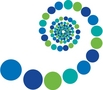 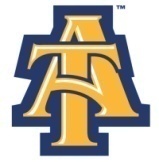